آشنایی با سرطان کولون(1)
Colorectal cancer
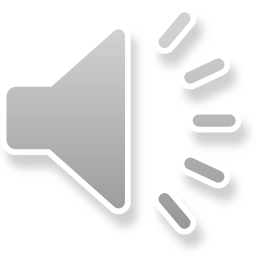 مشخصات سند
مشخصات مدرس یا مدرسین
مشخصات بسته آموزشی
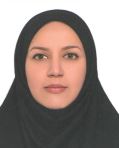 نام : نفیسه صادقیان
مدرک : کارشناس ارشد اپیدمیولوژی
موقعیت اشتغال : مربی آموزشگاه بهورزی 
مرکز آموزش بهورزی شهرستان اصفهان یک
دانشگاه علوم پزشکی و خدمات بهداشتی درمانی اصفهان
حیطه درس: غیرواگیر
آخرین بازنگری : 99/4/30 
نوبت تهیه: 2
 نام فایل: NC bakhshe1-saratane-colon-edi2
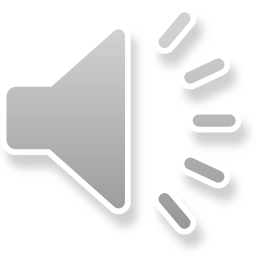 بخش اول
علائم خطر و اصول خود مراقبتی سرطان روده بزرگ
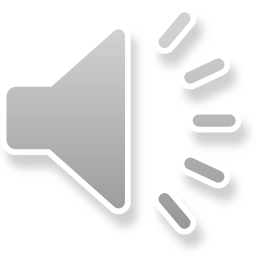 اهداف آموزشی
انتظار می رود فراگیران بدون استفاده از بسته آموزشی در پایان این مبحث بتوانند : 
1- علل افزایش بروز سرطان را بیان کنند.
2- دلیل بهبود بقا در مبتلایان به سرطان را نام ببرند.
3- ساختمان روده بزرگ و مراحل پیشرفت سرطان روده بزرگ را بیان کنند.
4- آموزش عوامل خطر سرطان روده بزرگ به مراجعه کننده را تمرین کنند.
5- اصول خود مراقبتی برای پیشگیری و تشخیص زودهنگام سرطان کولون را شرح دهند.
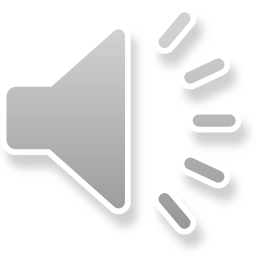 فهرست عناوین
مقدمه ............................................................. 7
علل افزایش بروز سرطان .......................... 8
میزان بقا در سرطانها ................................ 9
مهمترین دلیل بهبود بقا در مبتلایان به 
سرطان ....................................................... 10
ساختمان روده بزرگ .............................. 11
مراحل پیشرفت سرطان روده ................ 12
عوامل خطر سرطان روده بزرگ .............. 13
عوامل خطر قابل اصلاح ............................. 14
فعالیت بدنی ناکافی .................................... 15 
افزایش وزن ................................................ 16
الکل ............................................................... 17
دخانیات ....................................................... 19
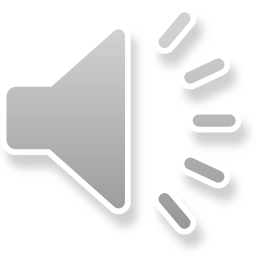 [Speaker Notes: .]
فهرست عناوین
ایجاد سرطان روده بزرگ یک فرایند چند مرحله ای ................................................................... 26
اصول خود مراقبتی برای پیشگیری و تشخیص زودهنگام سرطان کولون ........................... 27
1- راه هاي پيشگيري از سرطان .............. 28
2- علائم هشدار دهنده سرطان ................ 29
خلاصه مطالب و نتیجه گیری ................... 30
گوشت قرمز .............................................. 19
مصرف کم میوه و سبزی ...................... 21
عوامل خطر غیر قابل اصلاح ................. 22 
کولیت اولسراتیو ...................................... 23
بیماری کرون ............................................ 24
پولیپ روده بزرگ ................................... 25
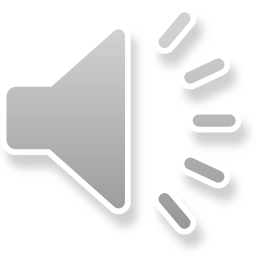 [Speaker Notes: .]
مقدمه
سرطان کولون سومین علت اصلی مرگ از سرطان در مردان و زنان است.
میزان بقای 5 ساله از این سرطان حدود 65 درصد است و بیشتر مبتلایان در نهایت متاستاز کبد خواهند داد.
هر هفت ثانیه یک نفر 50 ساله می شود ، هر 3/5 دقیقه برای یک نفر تشخیص سرطان کولورکتال داده می شود ، هر 9 دقیقه یک نفر از سرطان کولورکتال می میرد و هر 5 ثانیه یک نفر که باید برای سرطان کولورکتال غربال شود ، غربال نمی شود.
در صورت تشخيص به موقع و زود هنگام سرطان کولون ، تومور در مراحل اوليه و محدود بوده ، در نتيجه درمان آن آسان تر و امكان كنترل و بهبود كامل آن زياد است.
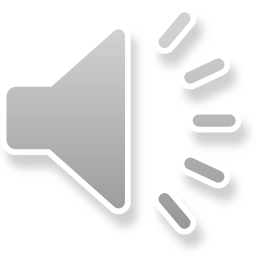 علل افزایش بروز سرطان
افزايش اميد به زندگي و تعداد سالمندان 
تغيير در شيوه زندگي مانند افزايش مصرف دخانيات ، غذاهاي چرب و پركالري و كم تحركي
عوامل محيطي مانند افزايش مصرف سوخت هاي فسيلي
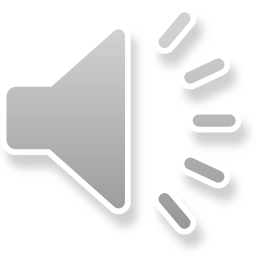 میزان بقا در سرطانها
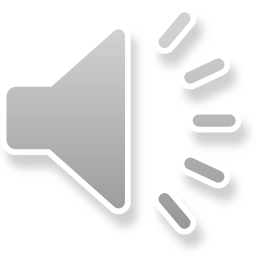 مهمترین دلیل بهبود بقا در مبتلایان به سرطان
درمان موثر
ارتقای روشهای تشخیصی زود هنگام 
افزایش آگاهی مردم
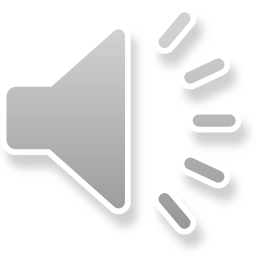 ساختمان روده بزرگ
بخشی از لوله گوارش پستانداران است که بین روده باریک و مخرج قرار دارد.
شامل بخش های سکوم ( کور روده ) ، کولون صعودی ، کولون عرضی ، بخش نزولی ، سیگموئید ، رکتوم و کانال مقعدی می باشد. 
طول روده بزرگ حدود یک و نیم متر است.
روده بزرگ از خارج به داخل شامل لایه هاي ذیل می باشد:
     سروز ، لایه عضلانی ، زیر مخاط ، مخاط
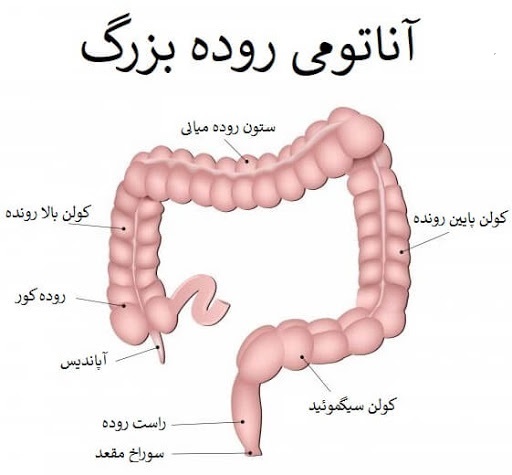 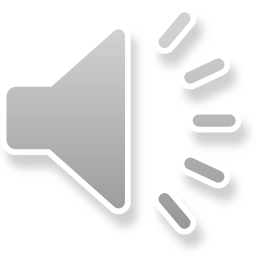 مراحل پیشرفت سرطان روده
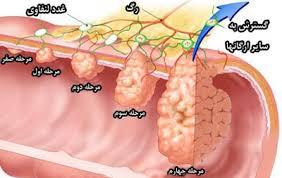 1- سرطان در داخلی ترین سطح روده است.
2- درگیری بافت ماهیچه ای
3- درگیری بیرونی ترین سطح روده
4- انتشار سرطان به گره های لنفاوی اطراف روده
5- انتشار سرطان به دیگر ارگانهای بدن ( کبد ، ریه ، استخوان )
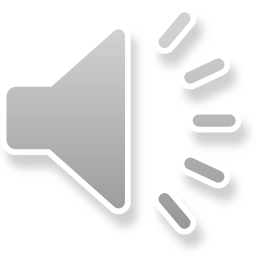 عوامل خطر سرطان روده بزرگ
1- علل قابل اصلاح 

2- علل غیر قابل اصلاح
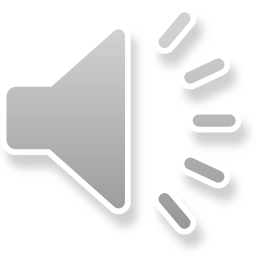 عوامل خطر قابل اصلاح
فعالیت بدنی ناکافی 
افزایش وزن ( بویژه چاقی شکمی )
الکل و دخانیات
مصرف گوشت قرمز
مصرف کم میوه و سبزیجات ( آنتی اکسیدان )
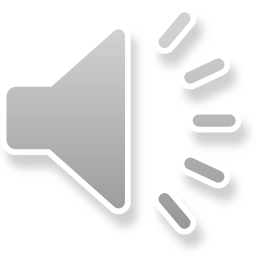 فعالیت بدنی ناکافی
مکانیسم های ورزش در کاهش سرطان :
کاهش وزن             
کاهش ماندگاری مواد مضر در دستگاه گوارش     
افزایش گیرنده های انسولین               
بهبود عملکرد سیستم ایمنی                      
متابولیسم اسیدهای  صفراوی
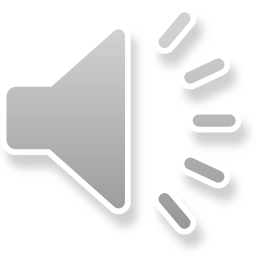 افزایش وزن
چاقی بخصوص شکمی  =  عامل خطر سرطان روده
معمولاً وزن زیاد با سطوح بالاتري از انسولين و ديگر عوامل رشد مرتبط است و ممکن است در رشد سلول هاي روده اي ، ظهور پوليپ هاي آدنوماتوز و تغيير شكل به بدخيمي موثر باشد.
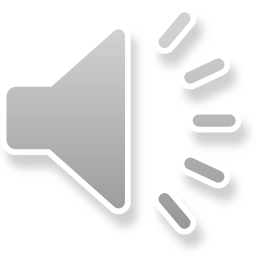 الکل
حتي اگر روزانه يك بار الكل مصرف شود ، خطر سرطان روده بزرگ افزايش مي يابد و هر چه ميزان مصرف بيشتر شود ، خطر سرطان روده نيز بيشتر مي شود.
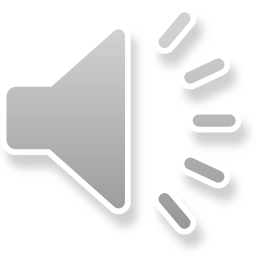 دخانیات
مصرف دخانيات ، خطر پوليپ هاي آدنوماتوز و سرطان روده بزرگ را افزايش مي دهد.
مواد سرطان زاي زيادي در دود سيگار وجود دارند كه ممكن است روده بزرگ را از طريق سيستم گردش خون تحت تاثير قرار دهند و منجر به جهش هاي سلولي شوند . 

از زمان شروع مصرف سيگار تا پديدار شدن افزايش خطر سرطان روده بزرگ ، ممكن است سال ها طول بكشد.
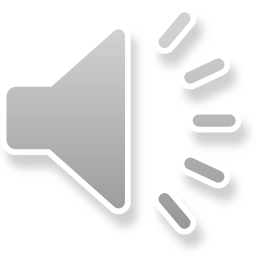 گوشت قرمز...
مقدار مصرف : 
افرادي كه روزانه بيش از 80  تا 90 گرم گوشت قرمز مصرف مي كنند در مقايسه با مصرف كمتر از 20 گرم در روز ، به ميزان سي درصد خطر بالاتري براي ابتلا به سرطان روده بزرگ دارند . 
مصرف بيش از 50 گرم از گوشت هاي فراوري شده مثل سوسيس و كالباس خطر سرطان روده بزرگ را افزايش مي دهد. 
يك رژيم غذايي حاوي گوشت قرمز زياد با تغيير در ترشح اسيدهاي صفراوي يا با افزايش غلظت آهن مدفوع و توليد راديكال هاي هيدروكسيل خطر سرطان را افزايش مي دهد .
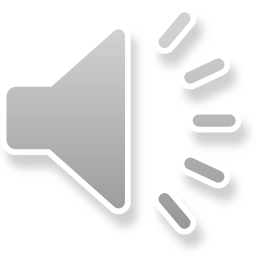 ...گوشت قرمز
نحوه پخت : 
اگر گوشت را در دماي بسيار زياد آماده كنيم ( كباب كردن يا درست كردن همبرگر ) ، خطر سرطان بالاتر مي رود.
مواد سرطان زايي مثل آمين هاي هتروسيكليك و هيدروكربن هاي آروماتيك چند حلقه اي كه سرطان زا هستند، در طي پخت گوشت در دماهاي بالا توليد مي شوند.
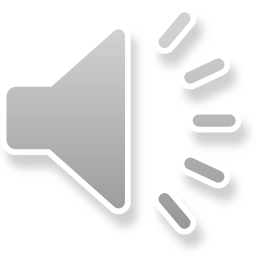 مصرف کم میوه و سبزی
مصرف میوه و سبزيجات ، به محافظت در برابر سرطان كمك مي كنند.
حاوی مواد :
                        آنتی اکسیدان
                        اسید فولیک
                        فیبر
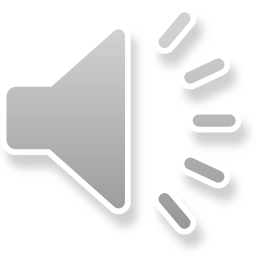 عوامل خطر غیر قابل اصلاح
افزایش سن
سابقه خانوادگی پولیپ­ یا سرطان روده بزرگ
بیماری‌های ارثی ( پولیپ آدنوماتوز فامیلی یا سرطان کولن ارثی بدون پولیپوز )
بیماری التهابی روده ( IBD ) مثل کولیت اولسراتيو و بيماري كرون
سابقه فردی پولیپ های آدنوماتوز
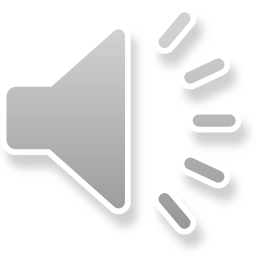 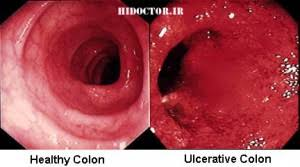 کولیت اولسراتیو
فرمی از بیماری التهابی روده است که روده‌ها به 
     خصوص روده بزرگ را درگیر می‌کند.
به نظر می‌رسد مجموعه‌ای از عوامل میکروبی ، ژنتیکی ، ایمنی و عوامل مرتبط با سبک زندگی ( نظیر رژیم غذایی ، استرس و زندگی در محیط شهری  ) در بروز بیماری نقش داشته باشد. 
علامت ویژه بیماری اسهال خونی است که به‌طور تدریجی بیشتر می‌شود. 
علائم دیگر عبارتند از احساس دفع ناقص و باقی ماندن مدفوع در شکم ، احساس فوریت برای دفع ، دردهای شدید شکمی هم‌زمان با حرکات روده
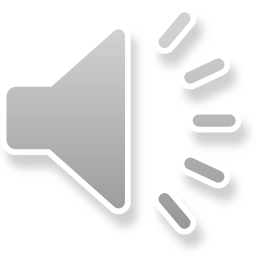 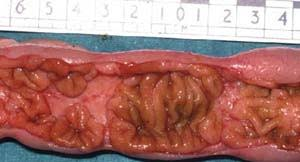 بیماری کرون
یکی از بیماری‌های مزمن و التهابی روده است 
      که با التهاب دیواره روده مشخص می‌شود و
      قسمت‌های گوناگون دستگاه گوارش از دهان گرفته تا مقعد را می‌تواند تحت تأثیر قرار دهد.

علایم بیماری شامل اسهال مزمن ، کاهش وزن و درد شکم است. بیماری می‌تواند با آبسه ، فیستول ، تنگی و انسداد روده همراه باشد.
بررسی محققان نشان داده‌است که باکتری اشریشیا کلی ( E.coli ) با بیماری کرون در ارتباط است.
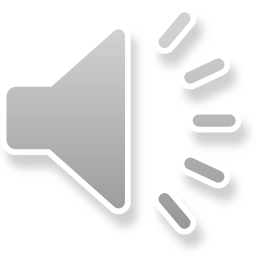 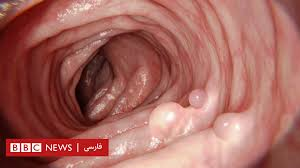 پولیپ روده بزرگ
پولیپ از رشد بیش از حد بافت اپیتلیوم دیواره کولون حاصل می شود. 
دو نوع اصلی پولیپ کولون وجود دارد :
1- پولیپ هیپرپلازی (Hyperplastic polyps  ) که کوچک بوده و نزدیک به انتهای کولون رشد می کنند و سرطانی نمی شوند.2- پولیپ آدنوماتوز (Adenomatous polyps  ) که افراد بیشتری به آن مبتلا می شوند و در صورتی که بزرگ شوند ، سرطانی خواهند شد ولی معمولا سال ها طول می کشد و اغلب آن ها به صورت غیر سرطانی باقی می مانند.
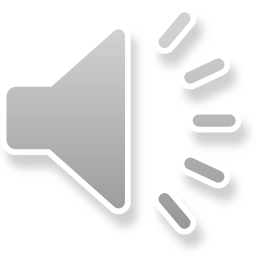 ایجاد سرطان روده بزرگ یک فرایند چند مرحله ای
بروز سرطان روده بزرگ يك فرآيند چند مرحله اي است و در اثر مجموعه تغييراتي بروز مي كند كه از غشا يا اپيتليوم طبيعي داخل روده شروع شده و به سمت تكثير سلول هاي غيرطبيعي مي رود.
در مرحله بعدي زوايد قارچ مانندي به نام پوليپ آدنوماتوز اتفاق مي افتد و سرانجام بدخيمي بروز مي كند. 
علت بروز پوليپ و سرطان بيشتر به دليل شيوه زندگي نامناسب است كه ممكن است در يك زمينه ژنتيكي ، تاثيرگذاري آنها بيشتر شود.
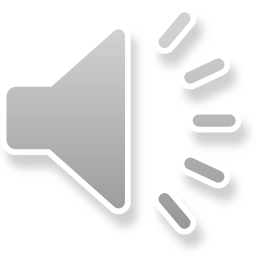 اصول خود مراقبتی برای پیشگیری و تشخیص زودهنگام سرطان کولون
1- راه هاي پيشگيري از سرطان
2- علائم هشدار دهنده سرطان
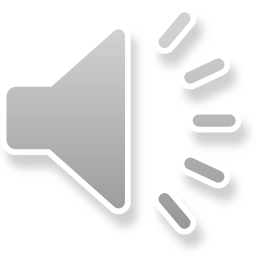 1- راه هاي پيشگيري از سرطان
آموزش به مردم : سرطان بر خلاف تصور عام ، یک بیماری قابل پیشگیری است. ( بیش از 40 درصد سرطان ها قابل پیشگیری اند )
 برای پیشگیری از سرطان روده بزرگ باید بدانیم :
1- علل ایجاد کننده سرطان 
2- راه های دوری کردن از سرطان
3- عوامل محافظتی در برابر سرطان
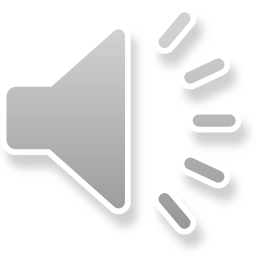 2- علائم هشدار دهنده سرطان
با شناخت علائم هشداردهنده سرطان روده بزرگ و مراجعه به موقع به خانه ها و پایگاه های بهداشتی می توان ضایعات پیش سرطانی را پیش از تبدیل شدن به سرطان ، زودتر تشخیص داد.
خونریزی دستگاه گوارش تحتانی در طی یک ماه اخیر
یبوست در طی یک ماه اخیر ( با یا بدون اسهال ، درد شکم و احساس پر بودن مقعد پس از اجابت مزاج )
کاهش بیش از ده درصد وزن بدن در طی شش ماه همراه با یکی از علائم فوق
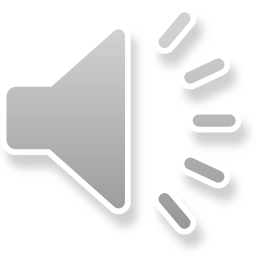 خلاصه مطالب و نتیجه گیری
در حال حاضر با وجودي كه عدد خام مرگ و مير ناشي از سرطان ها افزايش يافته است اما به طور كلي نسبت افرادي كه از سرطان فوت مي كنند با در نظر گرفتن جمعيت و تعداد موارد ابتلا ، كاهش يافته است. 
مهم ترين دليل بهبود در بقاي بيماران ، علاوه بر درمان هاي موثرتري كه پيدا شده است ، افزايش آگاهي مردم در خصوص عوامل خطر ، عوامل پیشگیری کننده ، انجام غربالگری و ارتقاي روش هاي تشخيص زودهنگام است . 
در صورت تشخيص به موقع و زود هنگام سرطان کولون ، تومور در مراحل اوليه و محدود بوده ، در نتيجه درمان آن آسان تر و امكان كنترل و بهبود كامل آن زياد است.
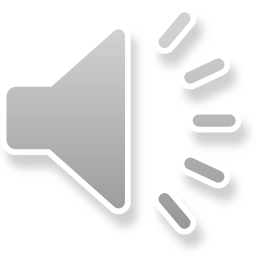 پرسش و تمرین
1- علل افزایش بروز سرطان را بیان کنید؟
2- دلیل بهبود بقا در مبتلایان به سرطان را نام ببرید؟
3- ساختمان روده بزرگ و مراحل پیشرفت سرطان روده بزرگ را شرح دهید؟
4- عوامل خطر سرطان روده بزرگ را به مراجعه کننده آموزش دهید؟
5- اصول خود مراقبتی برای پیشگیری و تشخیص زودهنگام سرطان کولون را شرح دهید؟
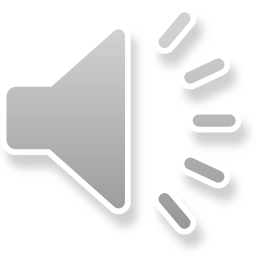 فهرست منابع
دفتر مدیریت بیماری های غیرواگیر، مجموعه مداخلات اساسی بیماری های غیرواگیر در نظام مراقبت های بهداشتی اولیه ایران ، وزارت بهداشت درمان و آموزش پزشکی ، 1396
یاوری،پ. اپیدمیولوژی بیماری های شایع ایران ، تهران ، انتشارات گپ ، 1393
عزیزی،ف. حاتمی،ح. اپیدمیولوژی و کنترل بیماری های شایع در ایران ، تهران ، انتشارات خسروی ، 1391
دفتر مدیریت بیماری های غیرواگیر، محتوای آموزشی مربی بهورزی/ بهورز/مراقب سلامت در برنامه تشخیص زودرس و غربالگری سرطان کولورکتال ، وزارت بهداشت درمان و آموزش پزشکی ، 1396
لطفاً نظرات و پیشنهادات خود پیرامون این بسته آموزشی را به آدرس زیر ارسال کنید
دانشگاه علوم پزشکی و خدمات بهداشتی درمانی اصفهان

Beh1.Isfahan@phc.mui.ac.ir Email :
با آرزوی توفیق روز افزون
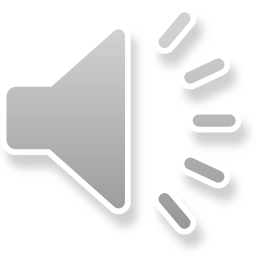